LET’S HAVE FUN REVISING SPOTLIGHT 2ДАВАЙТЕ ВСПОМНИМ, ЧТО МЫ УЗНАЛИВ ПРОШЛОМ ГОДУ
A HAPPY FAMILY
Назови всех членов семьи на картинке.
mummy
daddy
baby
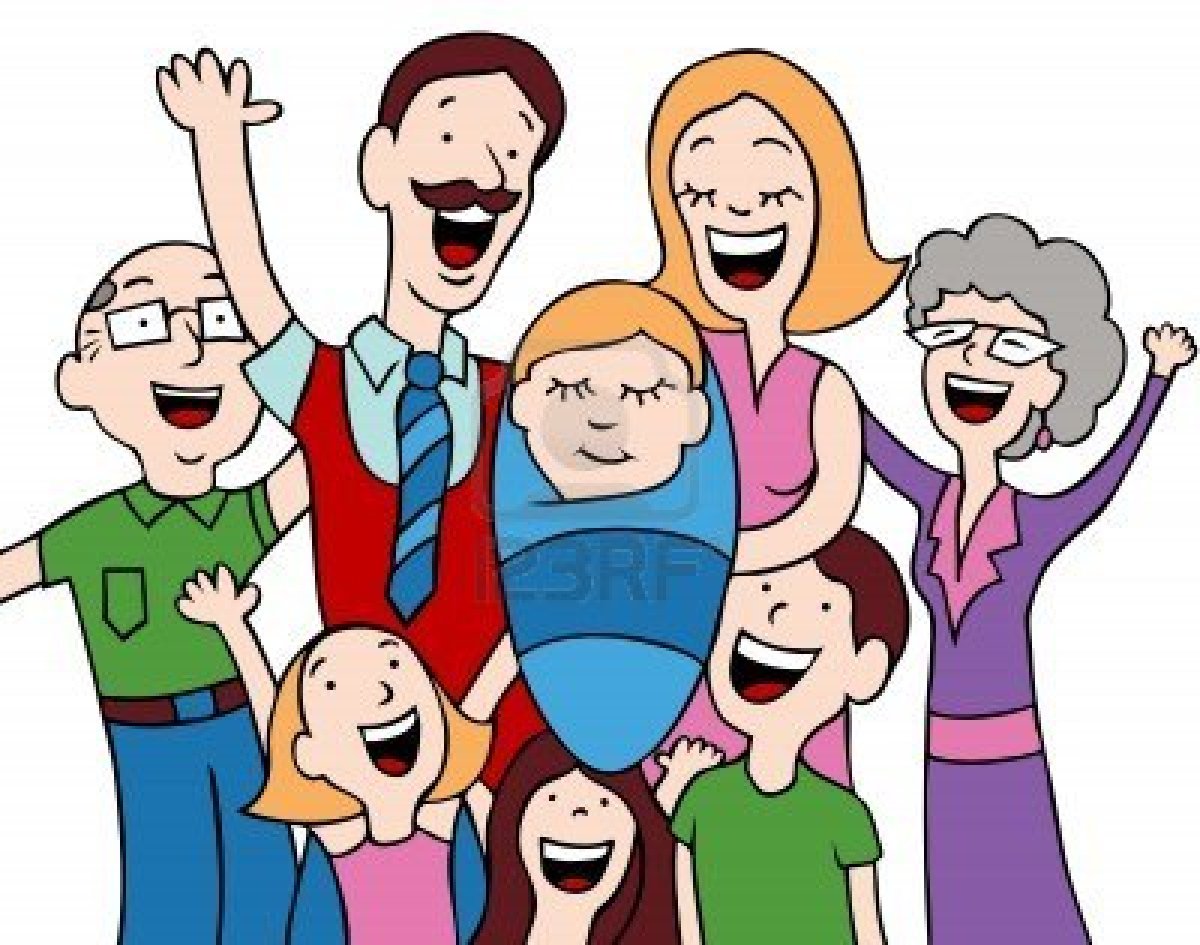 grandma
grandpa
sister
brother
А теперь расскажи о своей семье:    I’ve got…
WHAT COLOUR?
Назови цвет:
pink
orange
green
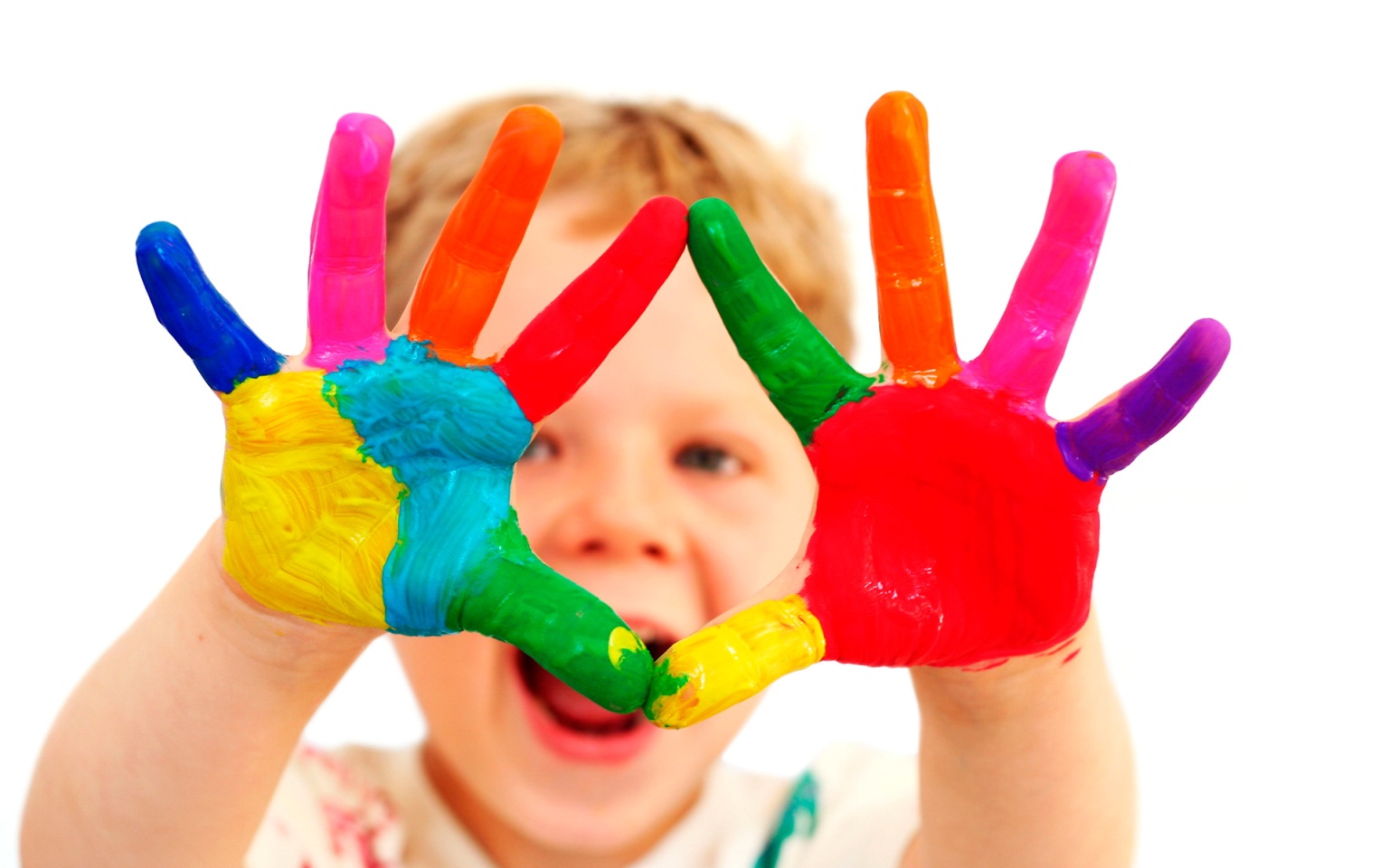 dark blue
purple
blue
red
yellow
Какие цвета ты еще знаешь?
white
brown
black
grey
What’s your favourite colour?
MY HOME
What’s this?
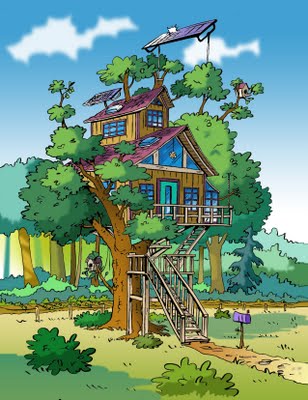 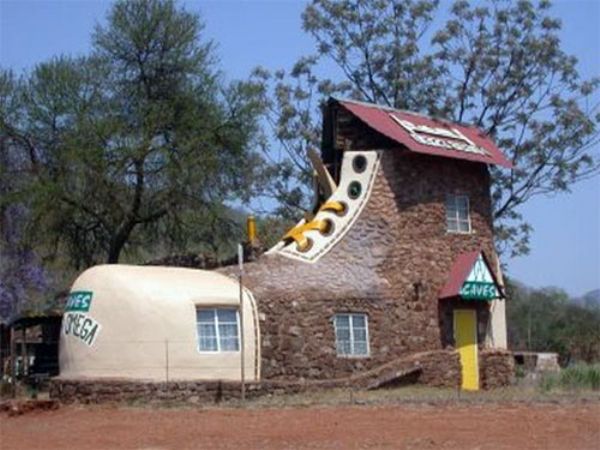 It’s a house.
It’s a tree house.
Назови комнаты на картинках.
Расскажи, какие комнаты есть в твоей квартире или доме:
 I’ve got a…
living room
bedroom
playroom
kitchen
bathroom
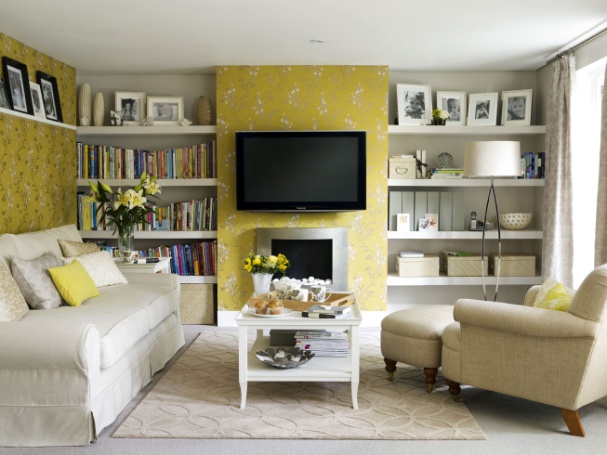 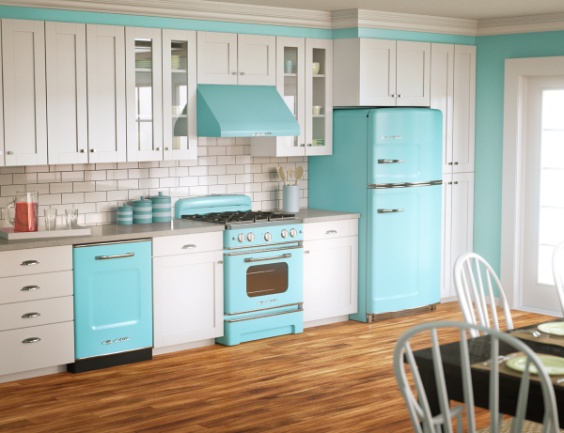 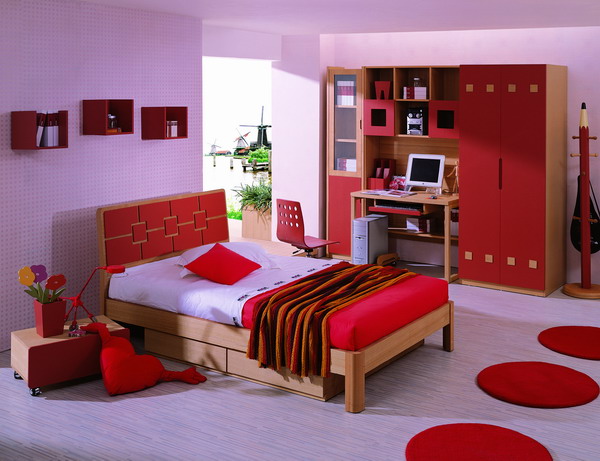 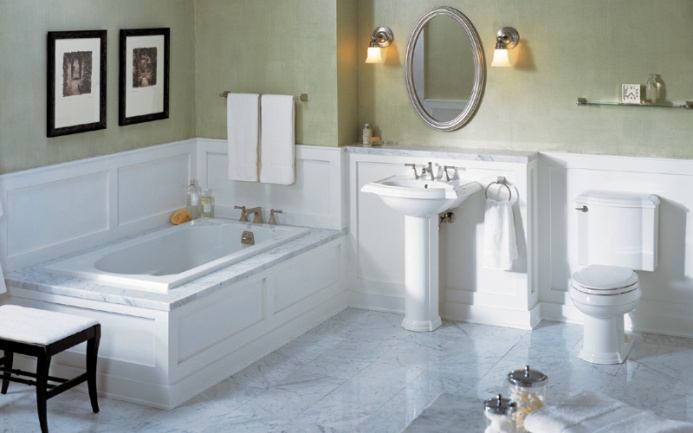 Назови предметы мебели:
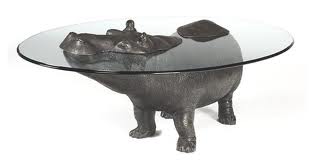 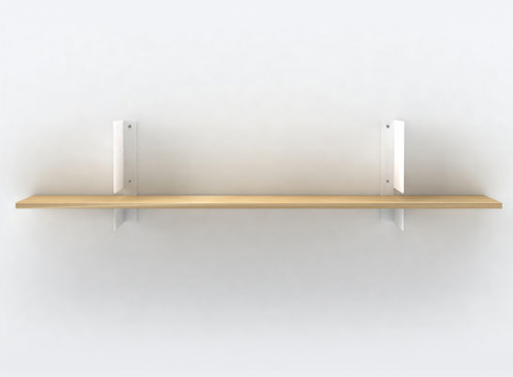 shelf
table
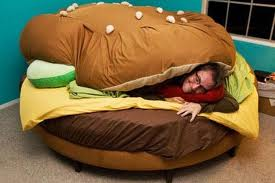 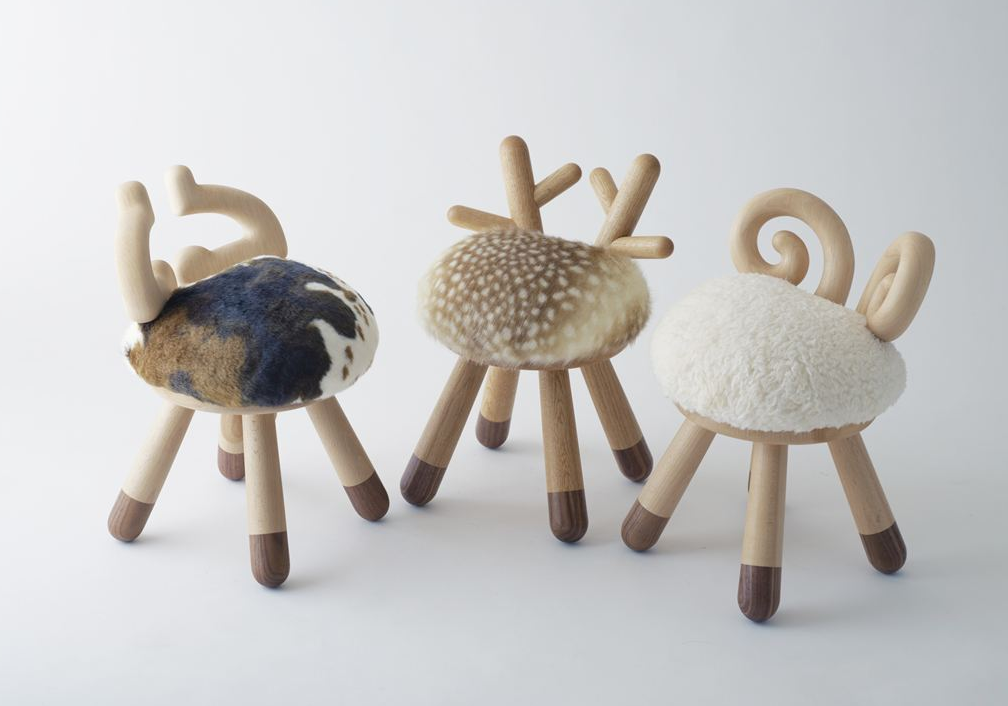 chairs
bed
What’s this?
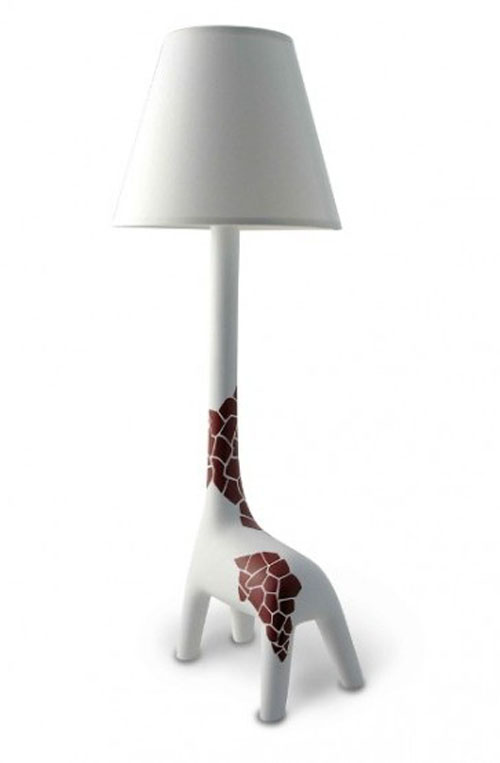 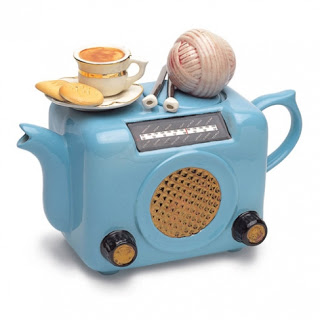 It’s a radio.
It’s a lamp.
What’s this?
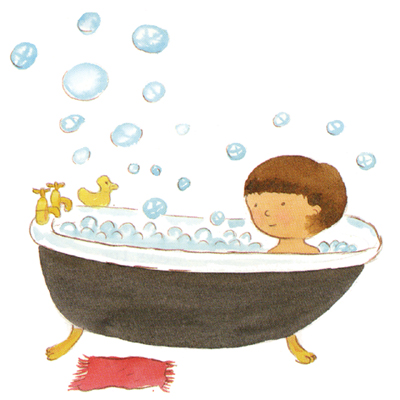 It’s a bath.
MY BIRTHDAY
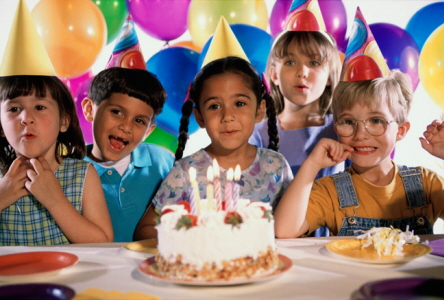 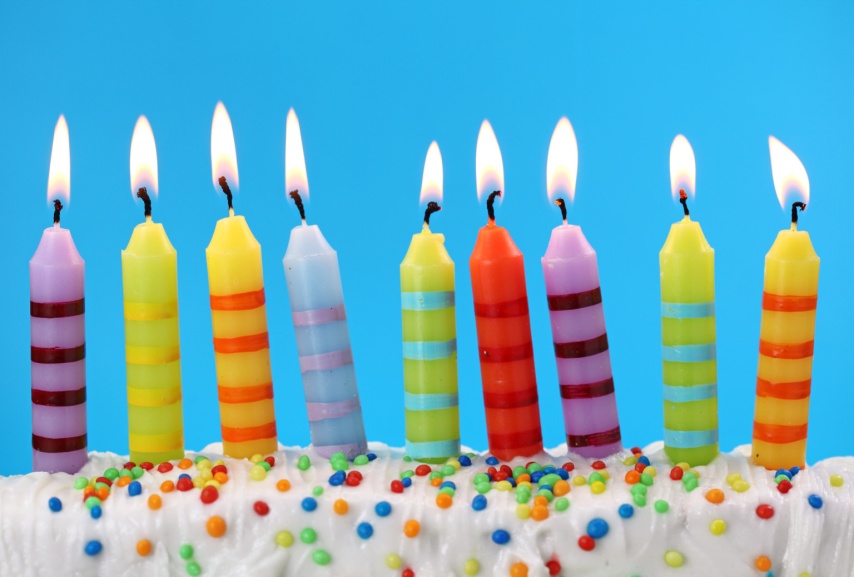 party
candles
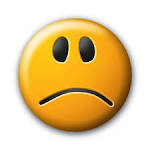 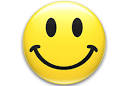 happy
sad
What do you like? I like…
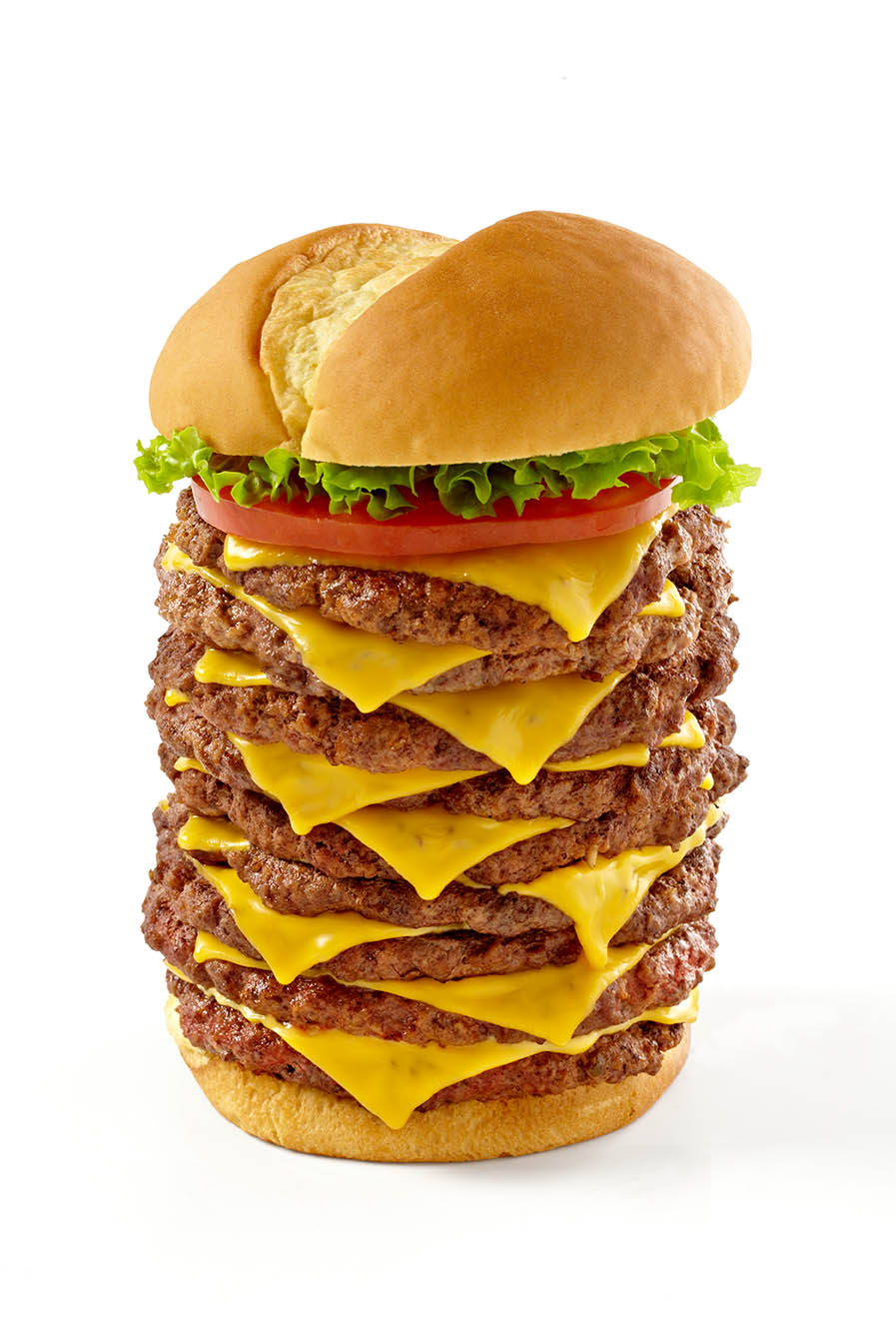 burgers
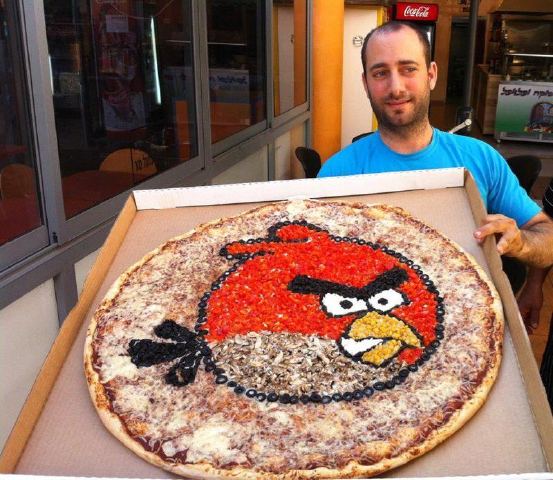 pizza
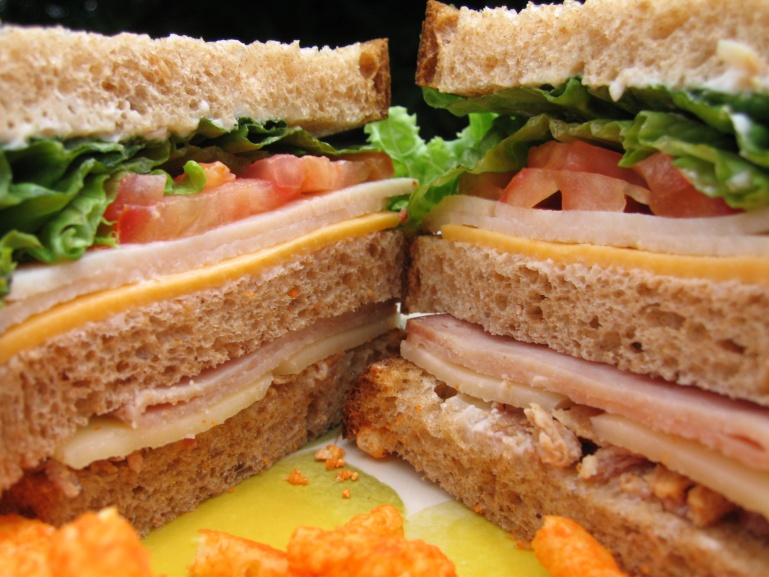 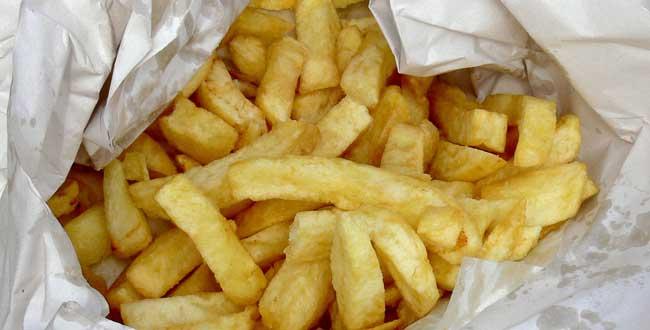 chips
sandwiches
What do you like?
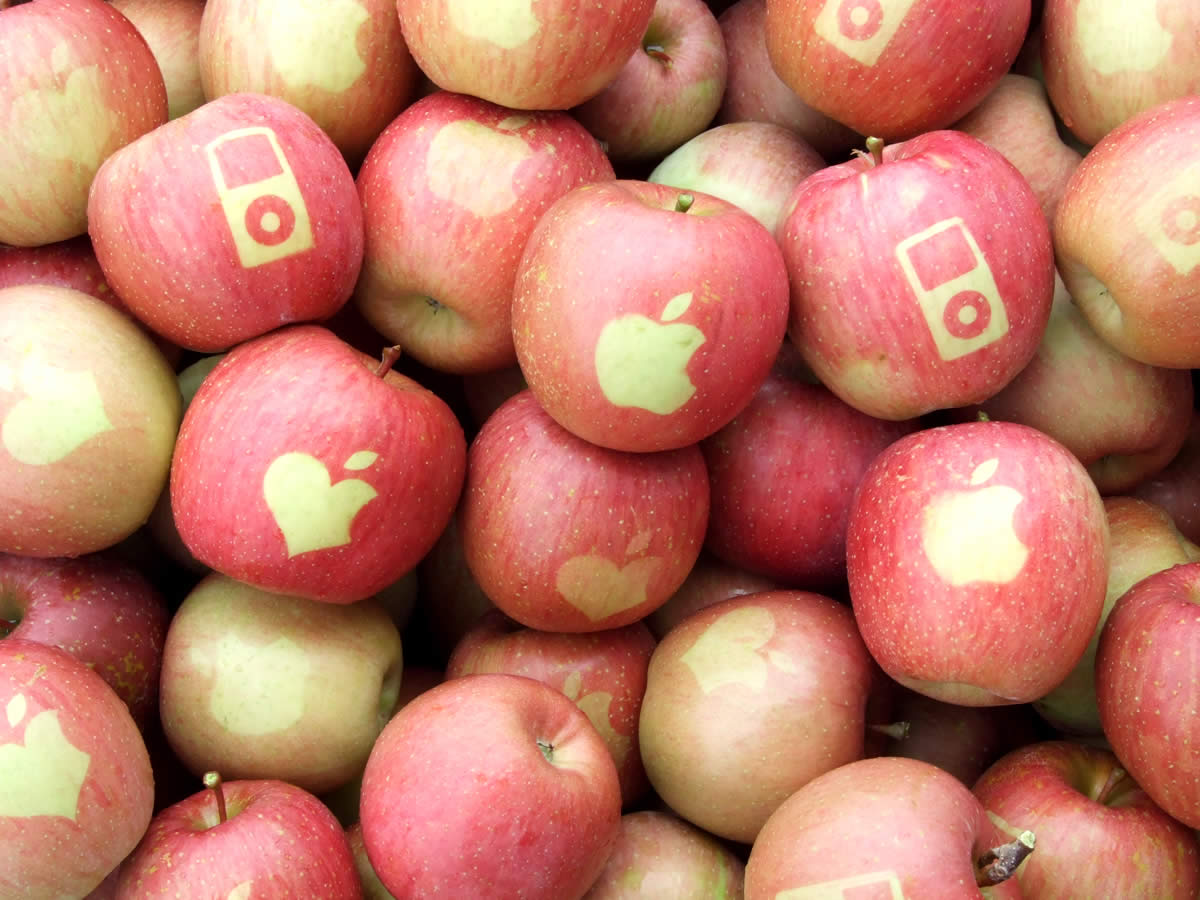 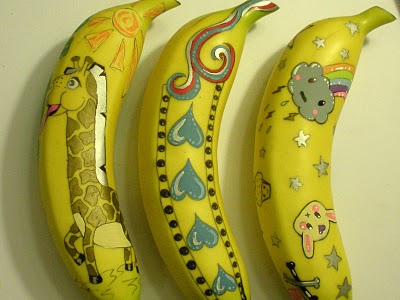 apples
bananas
What do you like?
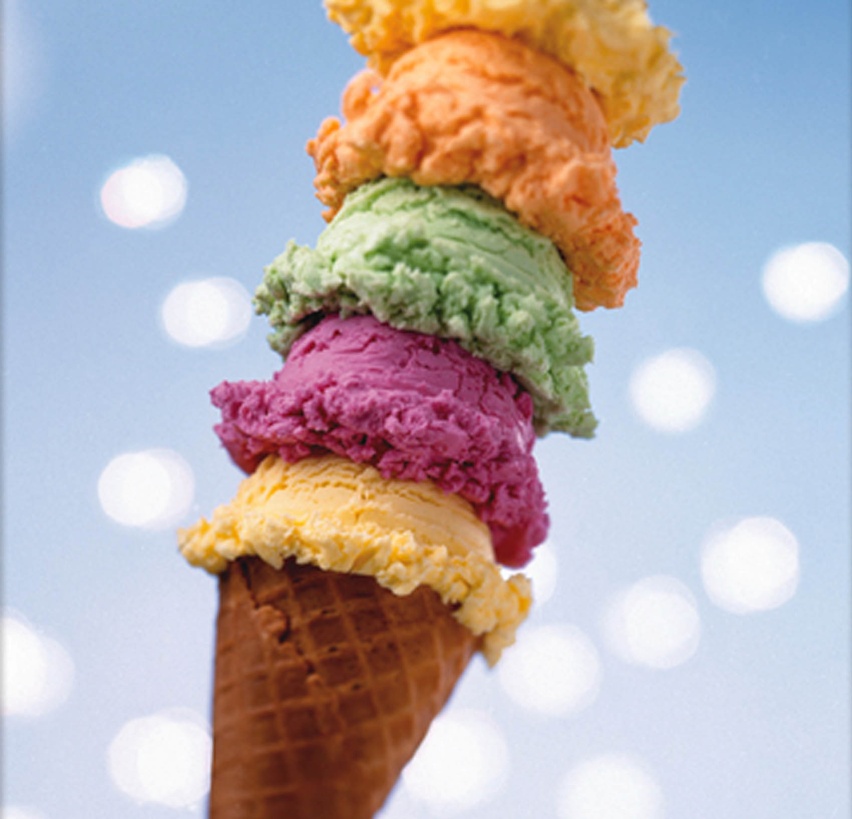 ice cream
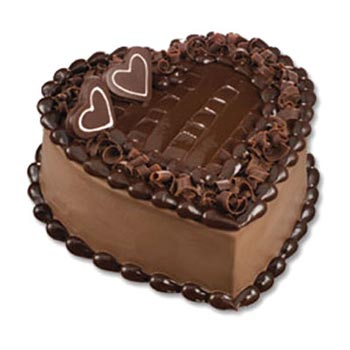 chocolate cake
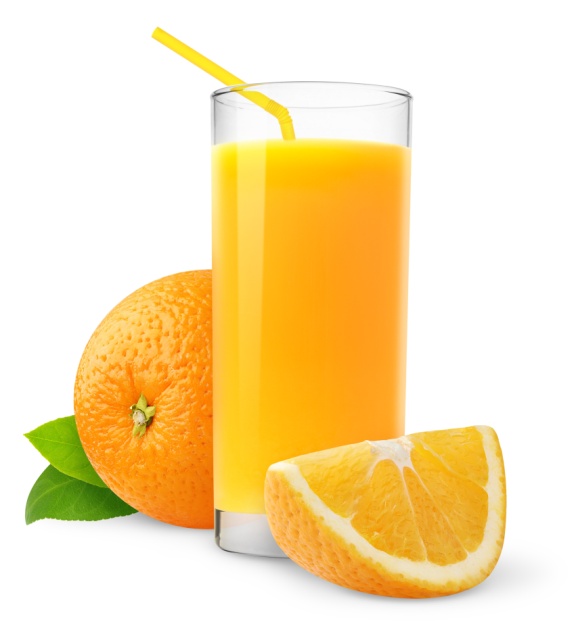 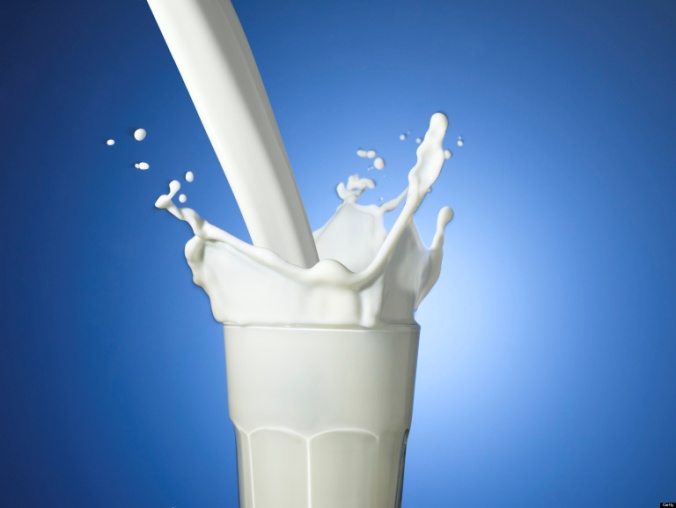 milk
orange juice
What can animals do?
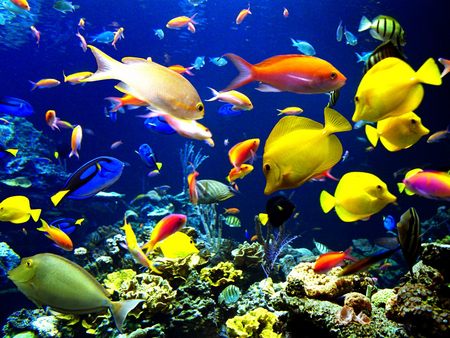 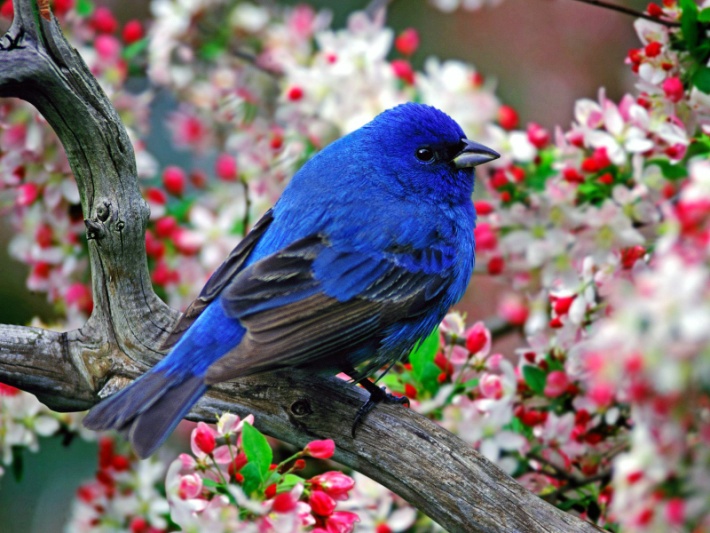 A fish can swim.
A bird can fly.
What can animals do?
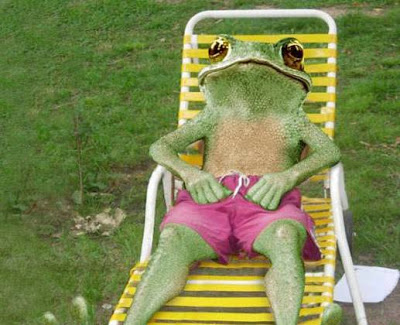 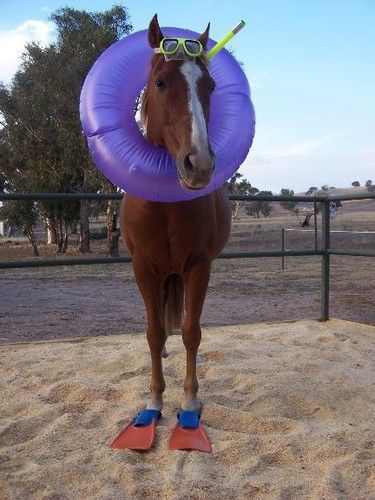 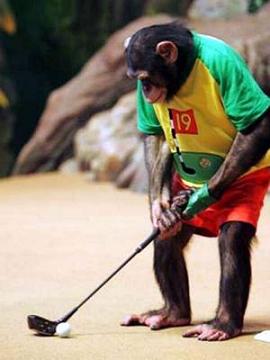 A frog can…
A horse can…
A chimp can…
AT THE CIRCUSЧто ты видишь на картинках?
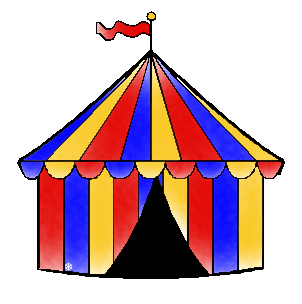 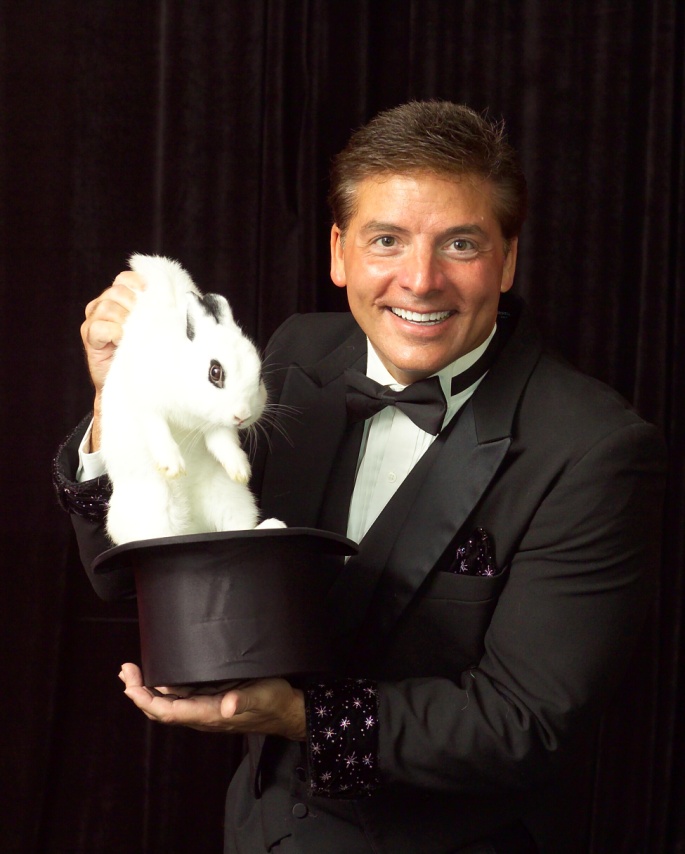 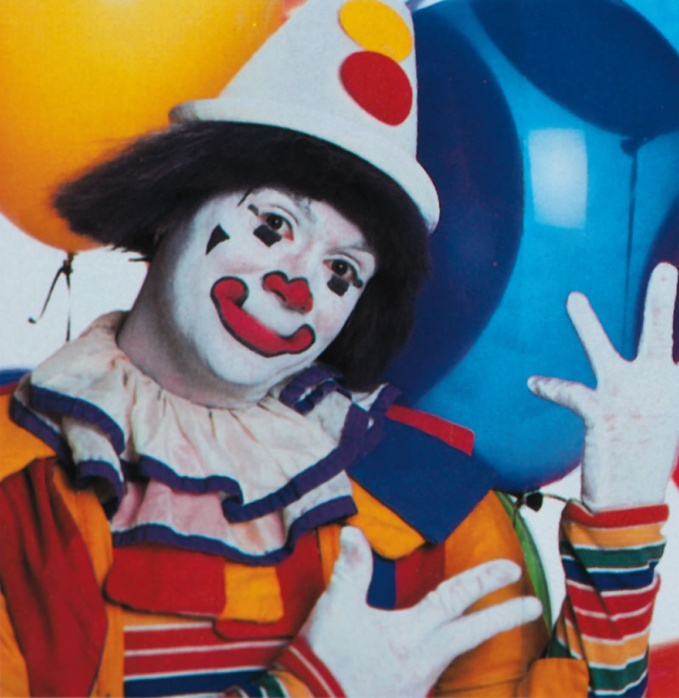 circus
magician
clown
TOYSЧто ты видишь на картинках?
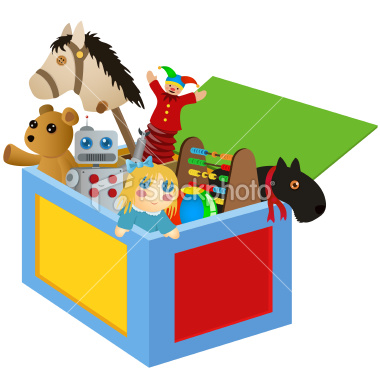 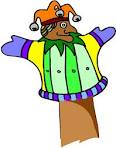 puppet
toy box
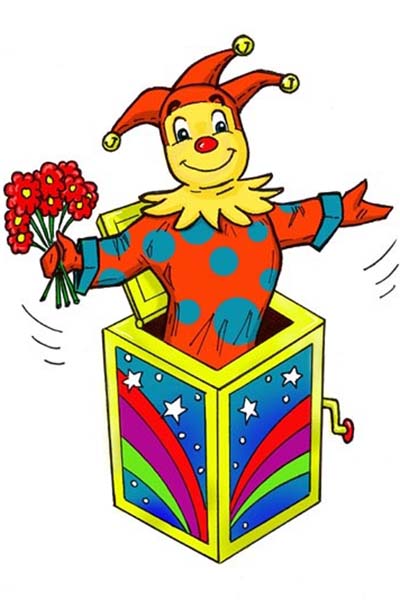 Jack-in-the-box
TOYSНазови игрушки на картинках.
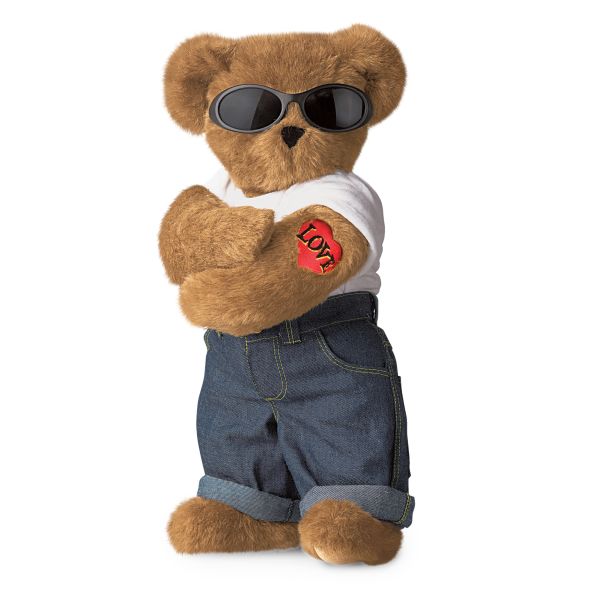 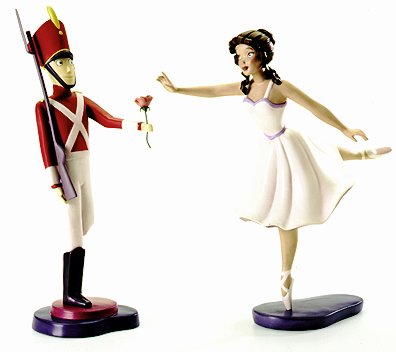 teddy bear
toy soldier
ballerina
What toys have you got? I’ve got a…
What’s your favourite toy?
Опиши внешность
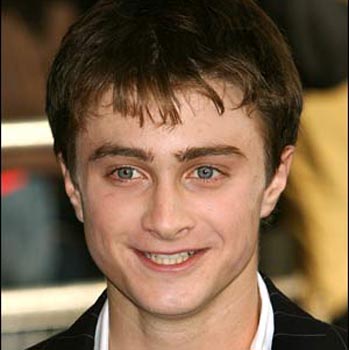 dark/fair hair
big/small eyes
big/blue/brown/
green/grey eyes

big/small ears
small nose
big/small mouth
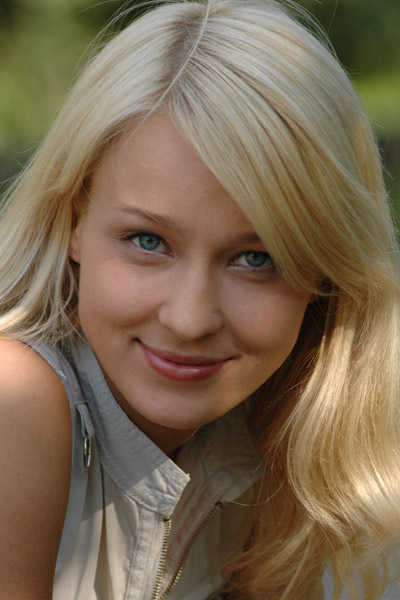 He’s got…
She’s got…
CLOTHESНазови предметы одежды.
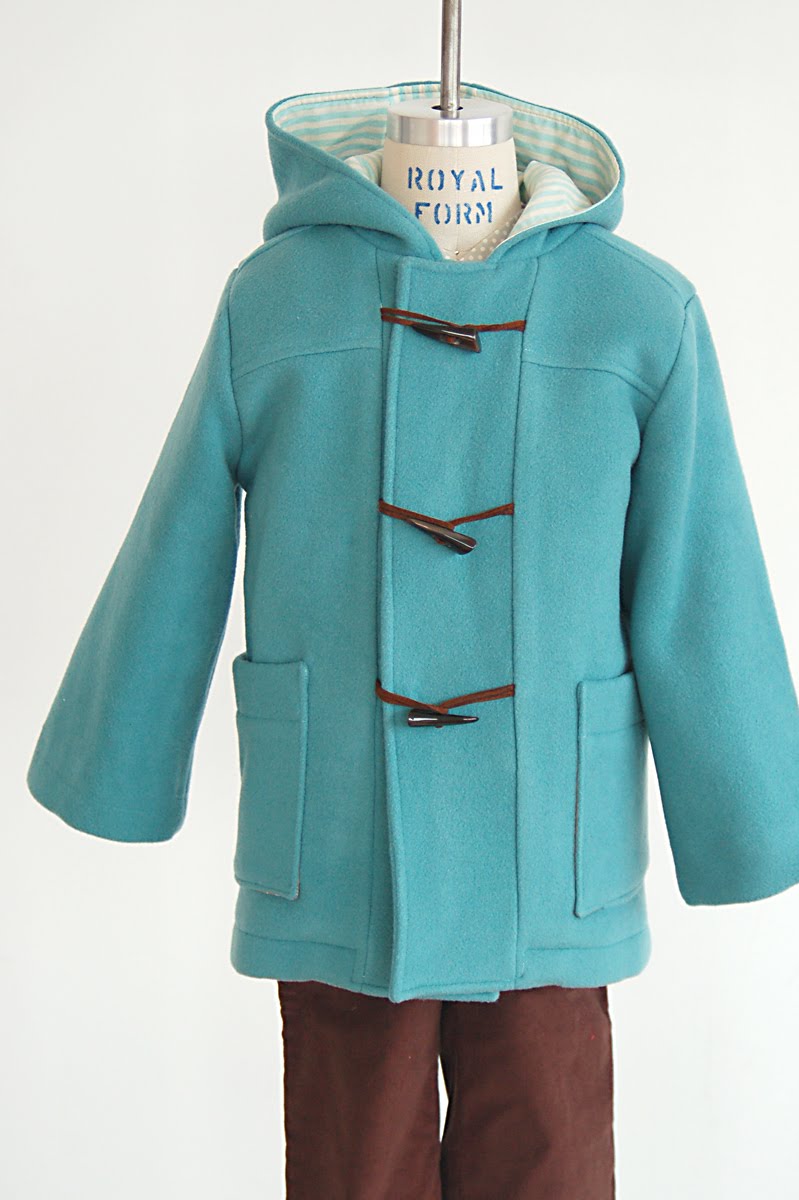 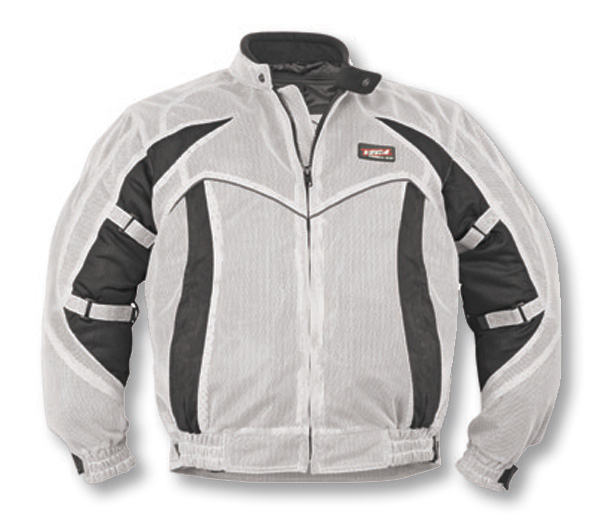 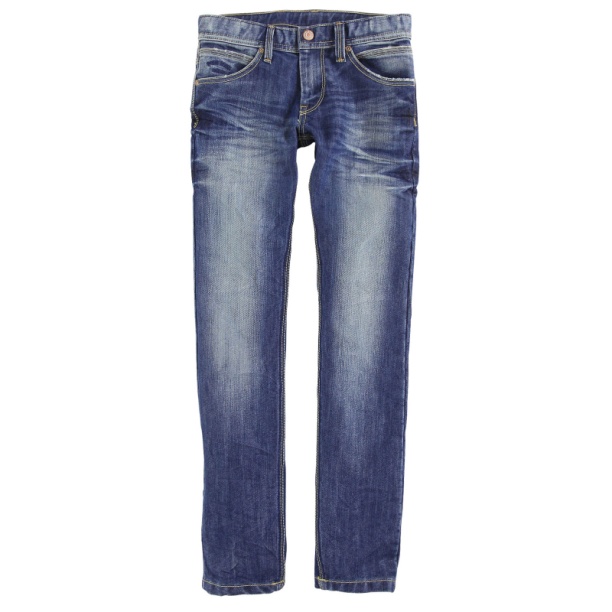 coat
jacket
jeans
Назови предметы одежды.
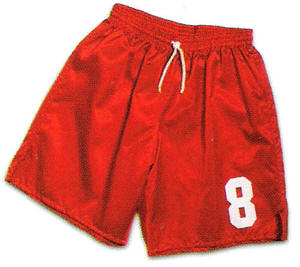 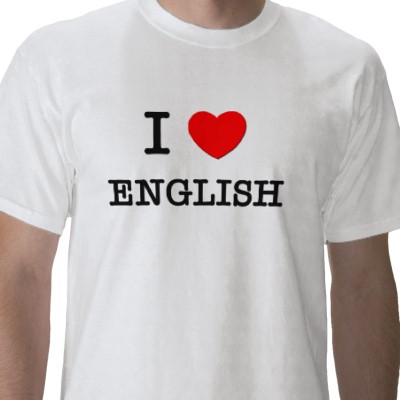 T-shirt
shorts
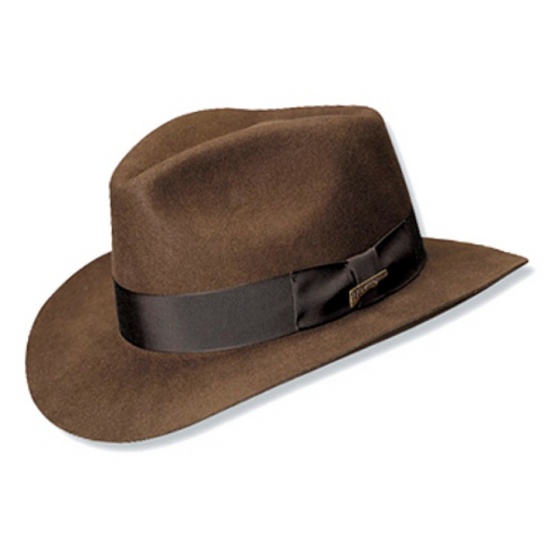 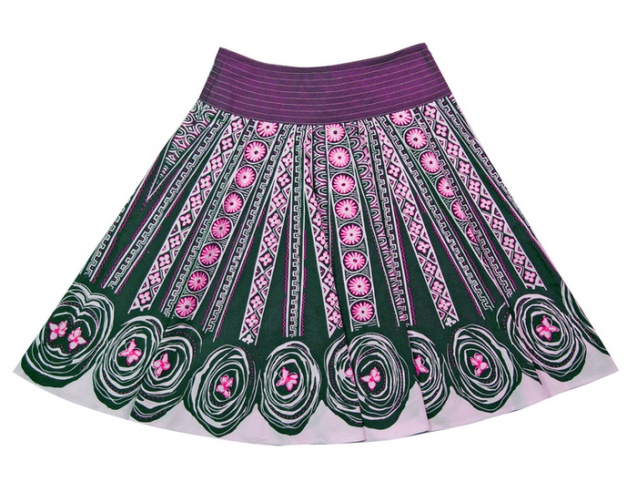 hat
skirt
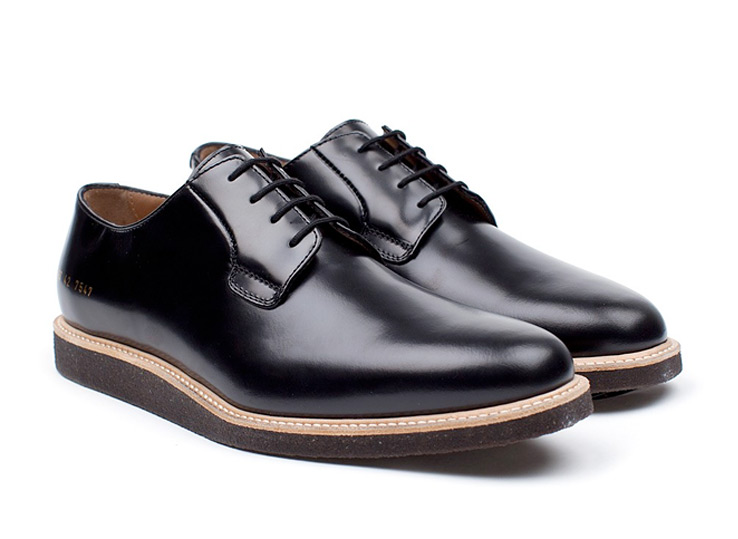 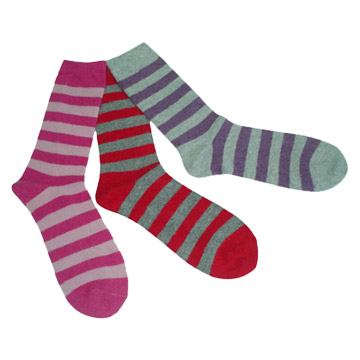 shoes
socks
What are you wearing now?I’m wearing…
MY HOLIDAYS
MY HOLIDAYS
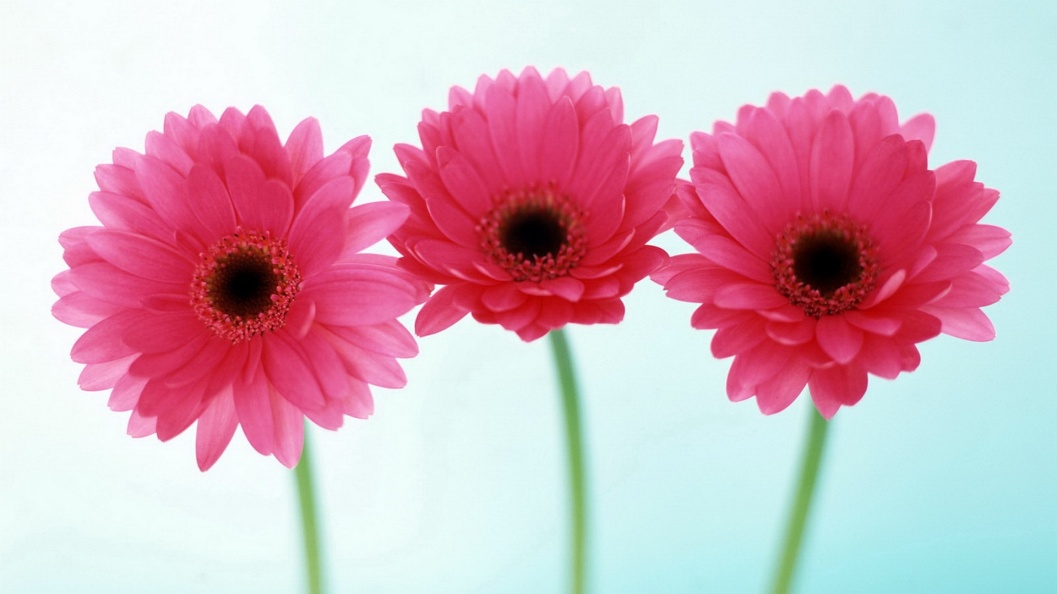 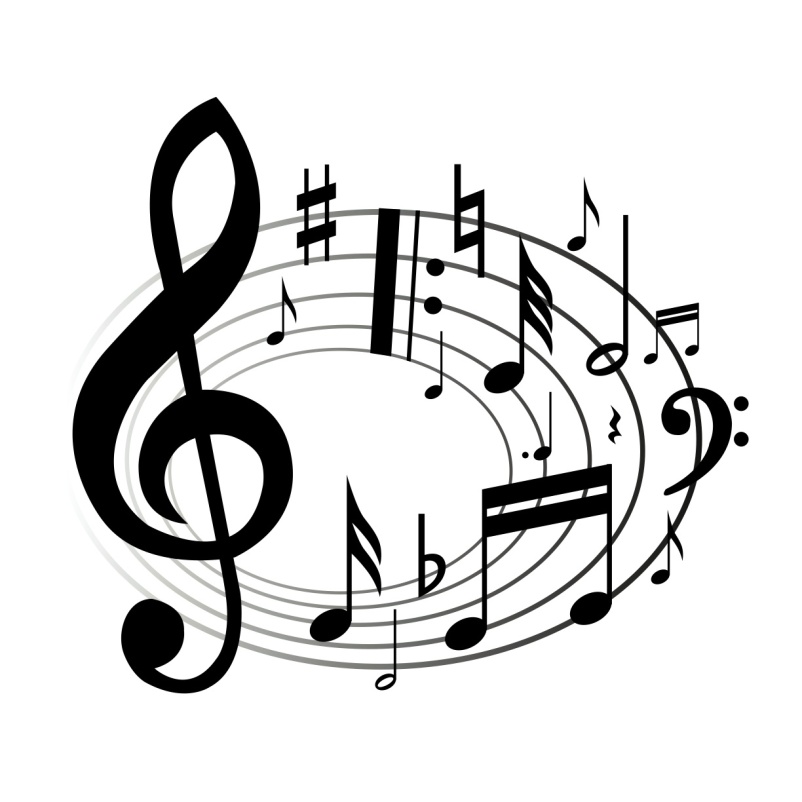 flowers
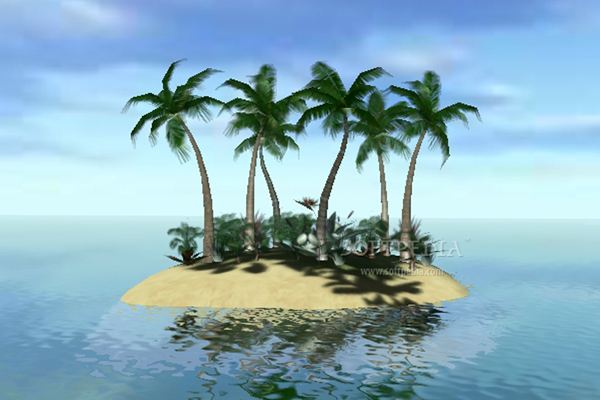 music
island
Назови время года.
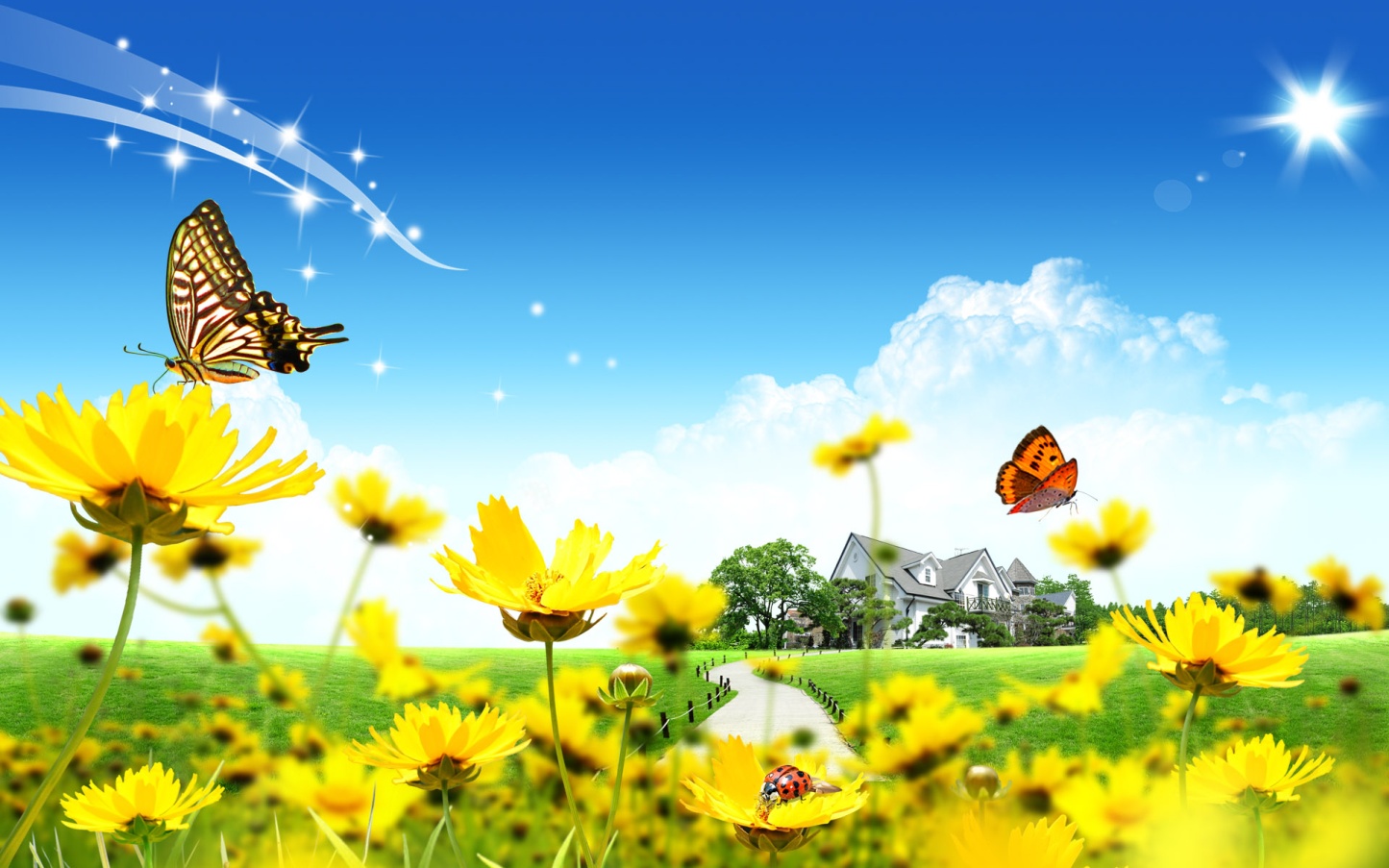 summer
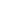 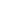 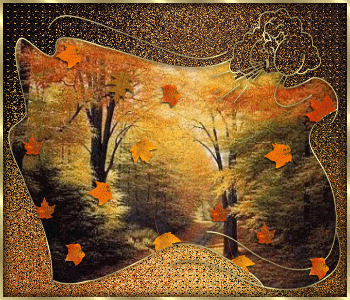 autumn
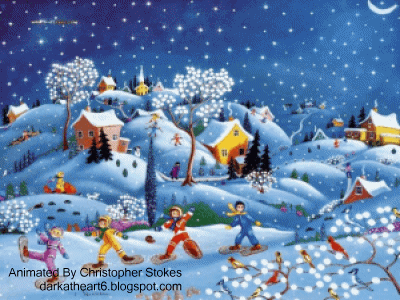 winter
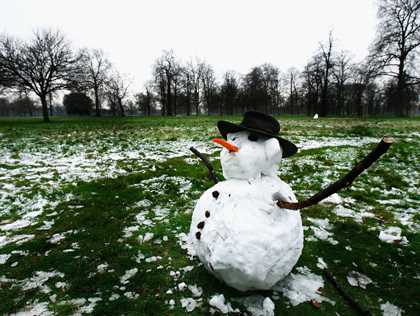 spring
What season is it now?
What’s the weather like?
It’s sunny.
It’s hot.
It’s windy.
It’ raining.
It’s cold.
УСПЕХОВ В НОВОМ УЧЕБНОМ ГОДУ!GOOD LUCK!
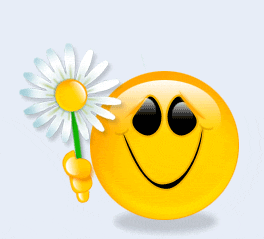